SPS flangesSimulations & MeasurementsUpdate
Fritz Caspers and Jose E. Varela
Acknowledgements: Jose A. Ferreira and Thomas Bohl
Outline
Introduction
Impedance List Update
Damping Resistors
Next Steps
Conclusions
Introduction
We continue to search for possible causes of the suspected 1.4GHz microwave instability in the SPS.

Update of the impedance list with latest simulation results.

Initial addressing of the damping resistor ‘problem’.

Big list of next steps.
Outline
Introduction
Impedance List Update
Damping Resistors
Next Steps
Conclusions
Updated Simulation Status
Analysed combinations
Simulations
HFSS models for the enamelled BPH-QF and QF-QF flanges.
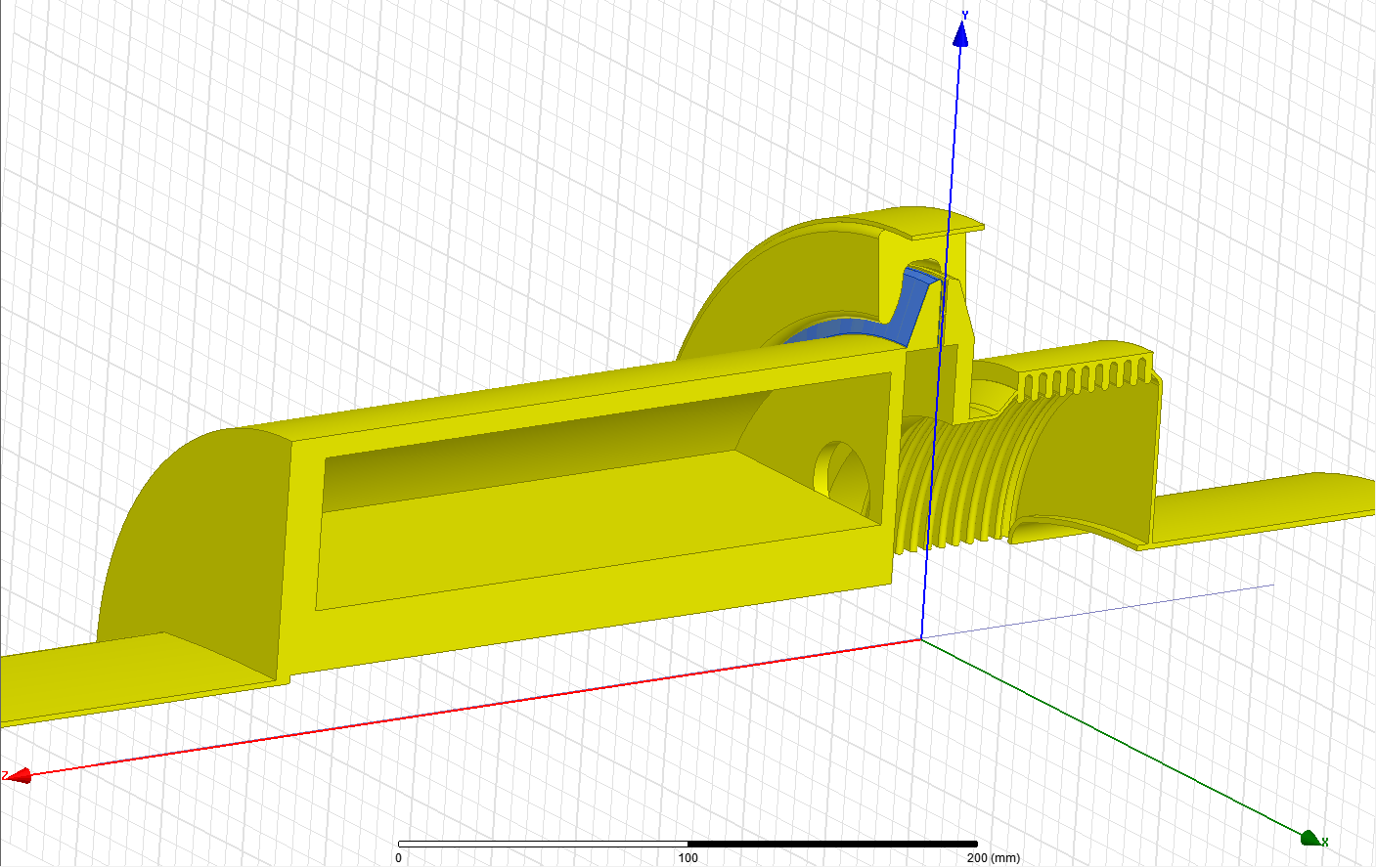 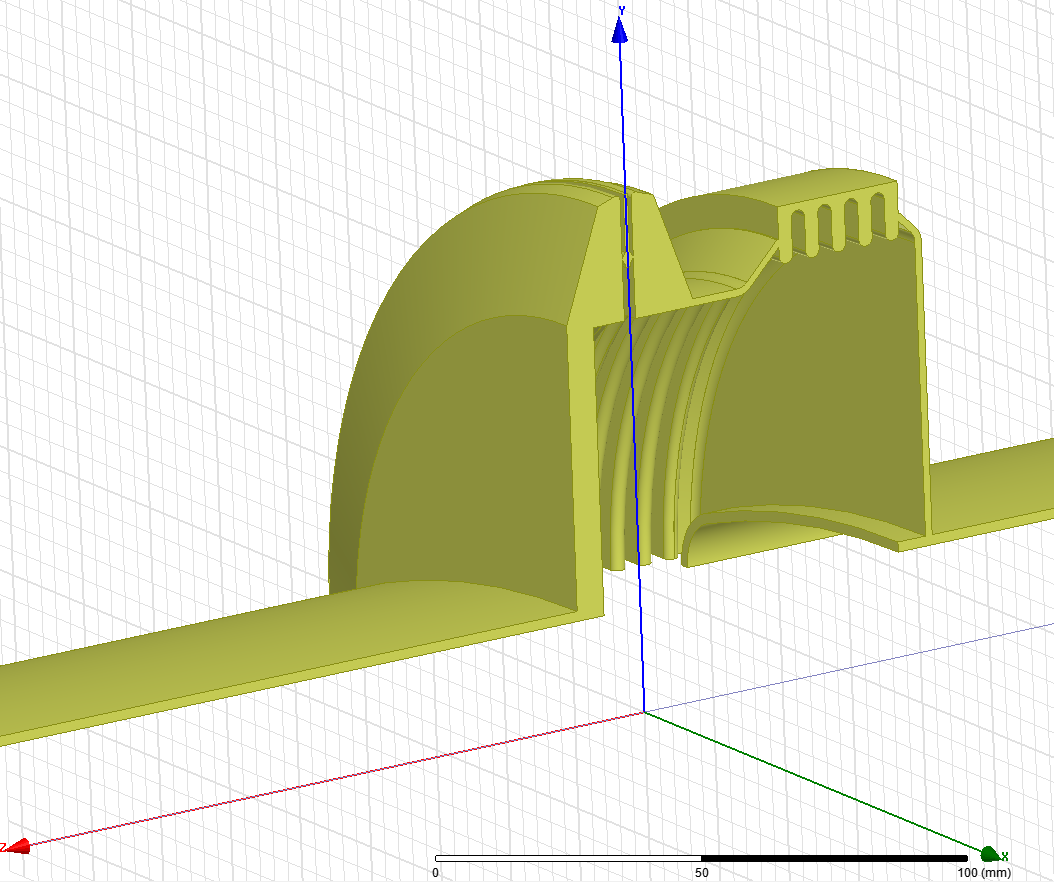 QF-QF
BPH-QF
Simulations – Total Impedance so far
No damping resistors included
Outline
Introduction
Impedance List Update
Damping Resistors
Effect of a Short Damping Resistor
Material Properties Fitting
Next Steps
Conclusions
Damping Resistors
For the QF-QF ‘high-Q’ flanges information about damping resistors can not be found in layouts.

Jose A. Ferreira is checking the presence of damping resistors in this particular type of bellows.
Most bellows have the short damping resistor as they are ‘probably’ supposed to.

Two positions don’t have bellows – Outdated Layouts

One position has no resistor
Effect of a Short Damping Resistor
Three types of damping resistors have been provided by Jose A.

Only the short one fits the available bellow.
Properties of the resistor can not be deduced from this measurements.

The volume of the resistor represents around 1.5% of the total cavity volume.
Material Properties ‘Fitting’
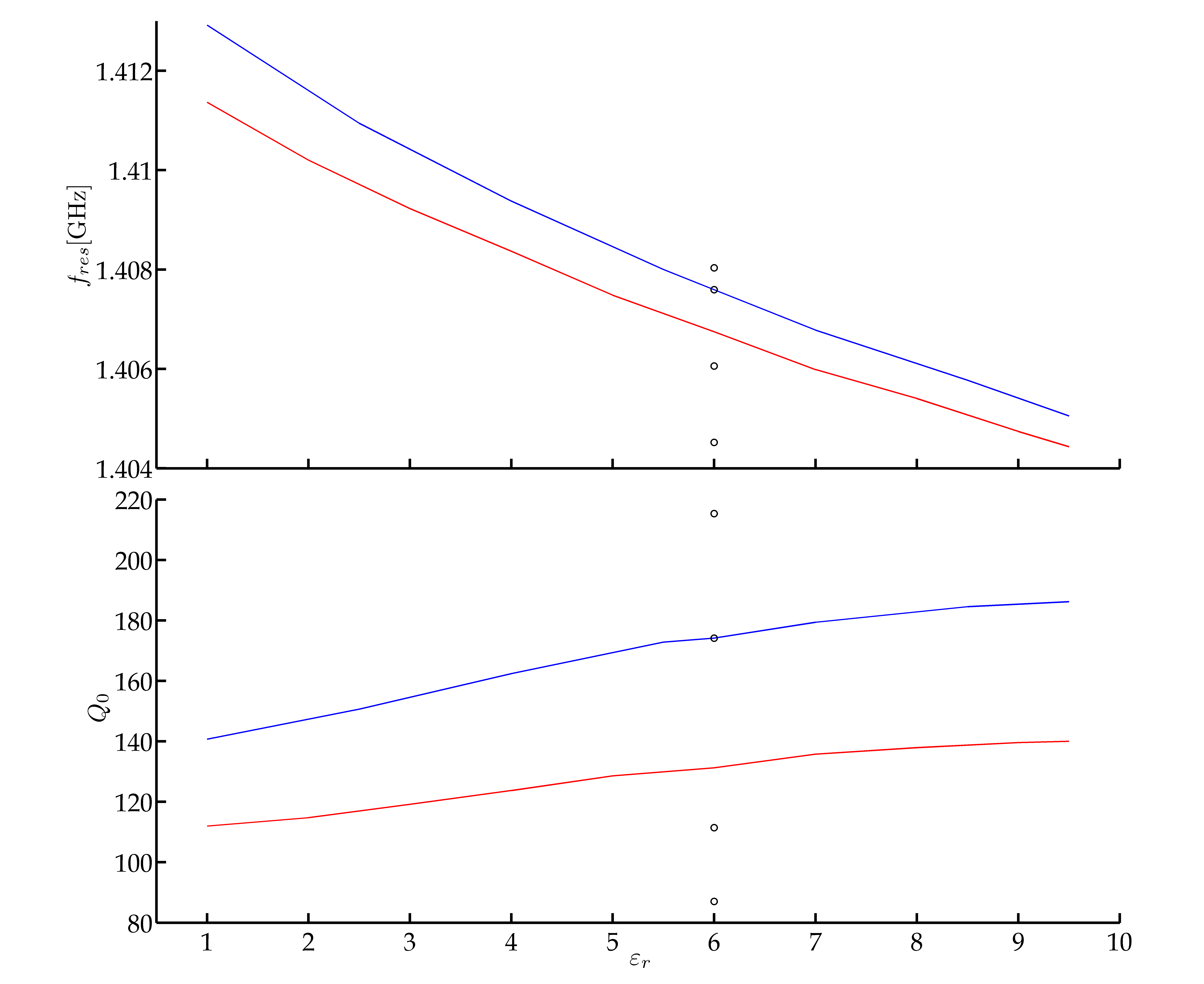 Initial damping resistor properties provided/measured by/with Thomas Bohl.
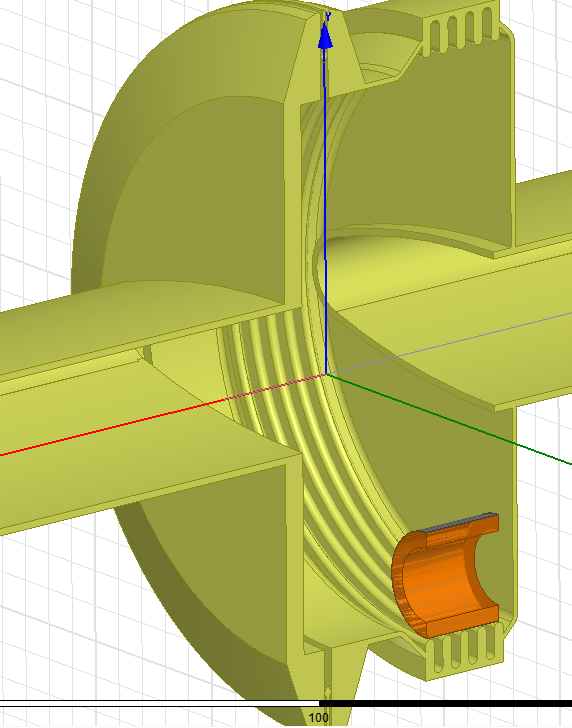 Increasing
Conductivity
Material Properties ‘Fitting’
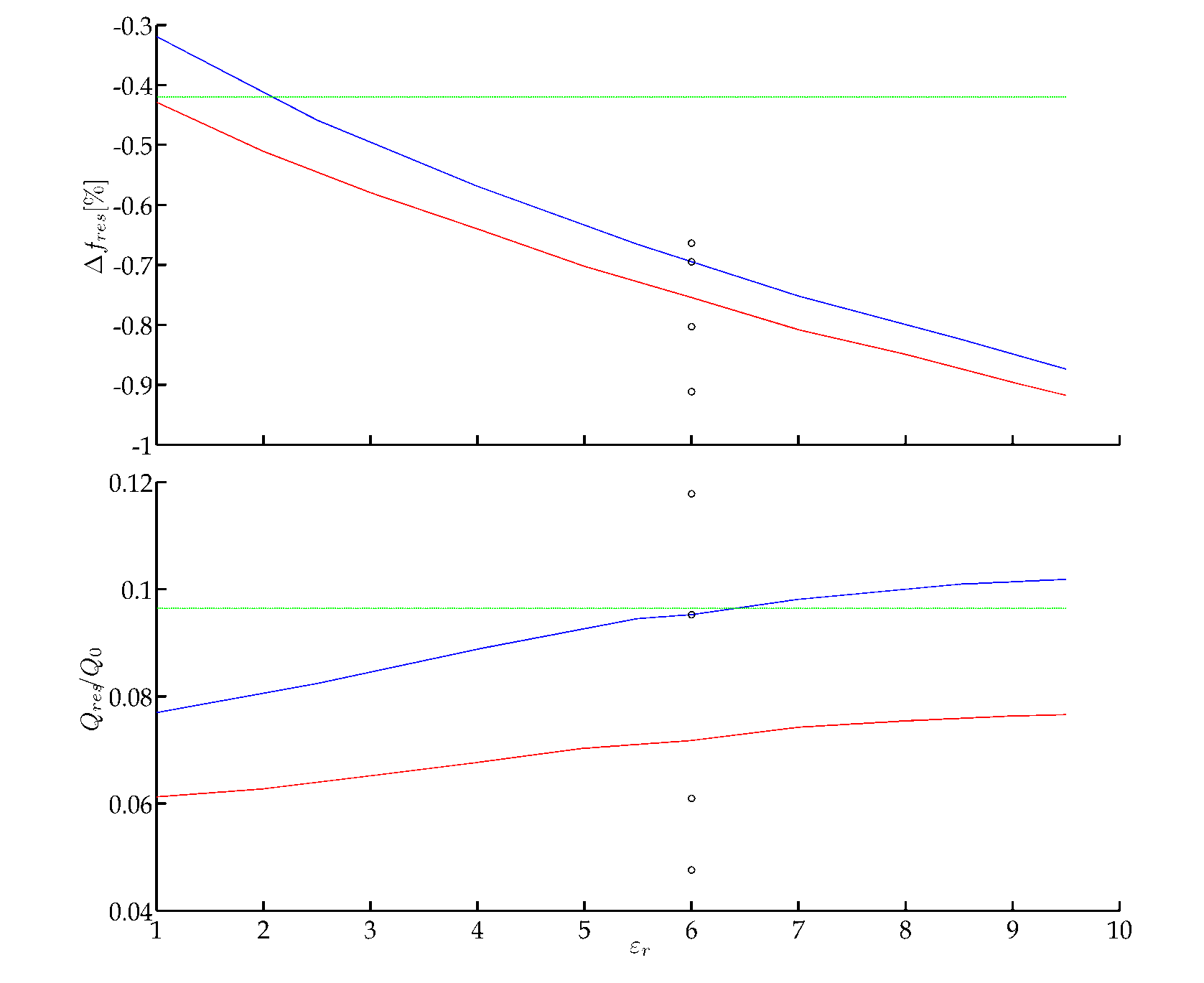 Increasing
Conductivity
Outline
Introduction
Impedance List Update
Damping Resistors
Next Steps
Damping Resistor Survey
Additional Dangerous Elements
Pumping Port Survey
Next Measurements Set
Conclusions
Next Steps – Damping Resistor Survey
Accurate information about the presence of damping resistors all around the machine is needed.

Opening all the machine to check the bellows is not feasible.

Radiography could be ‘easily’ use to check the resistor presence inside bellows (Jean-Michel Dalin).
The cost of this operation depends on the specific places of the bellows. Thus we have no cost estimation.
Next Steps – Additional Dangerous Elements
Asses additional sets of potentially dangerous elements.

There are 37 unshielded pumping ports

23 positions (in layouts) where the ‘ensemble’ may have high impedance.




The Vacuum Valves (VVS) types A and B.
Together with their surroundings.
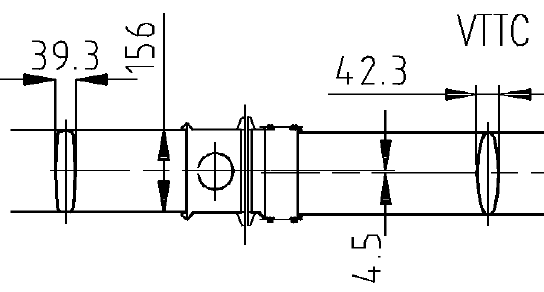 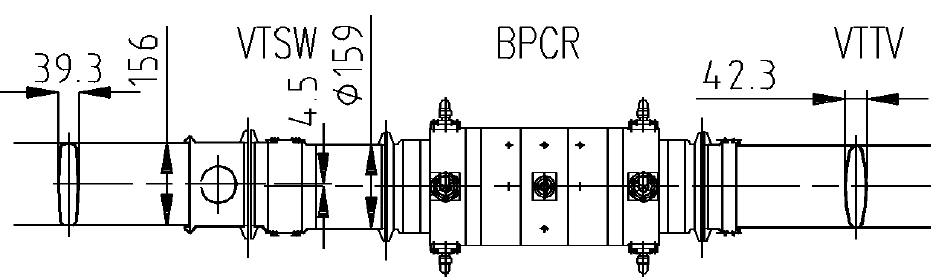 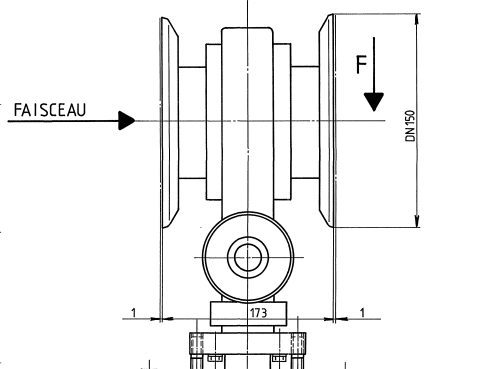 Next Steps – Additional Dangerous Elements
Asses additional sets of potentially dangerous elements.

There are 37 unshielded pumping ports

23 positions (in layouts) where the ‘ensemble’ may have high impedance.




The Vacuum Valves (VVS) types A and B.
Together with their surroundings.
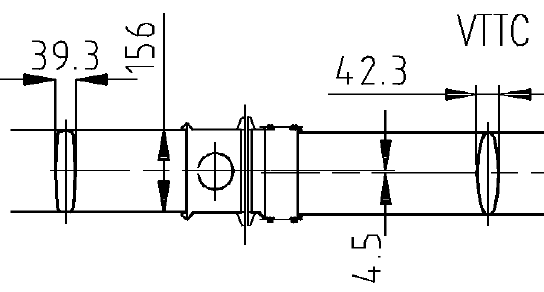 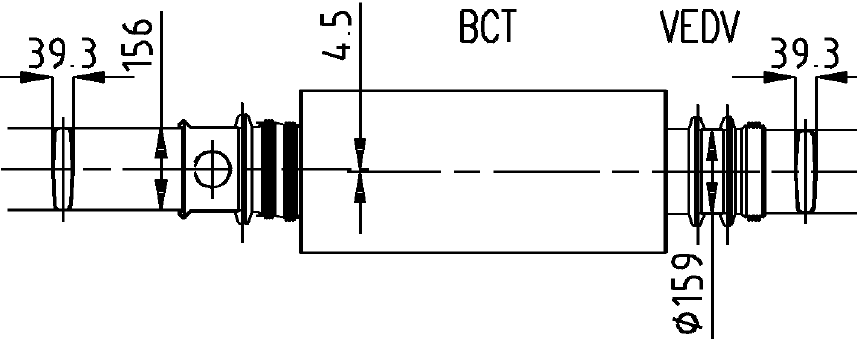 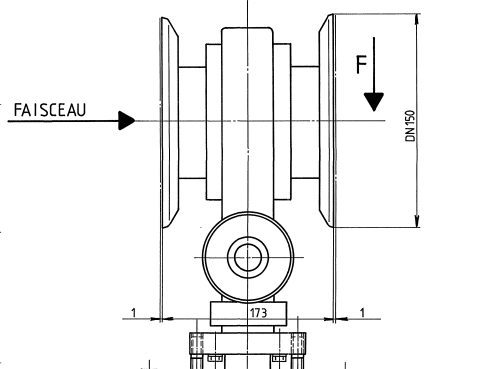 Next Steps – Additional Dangerous Elements
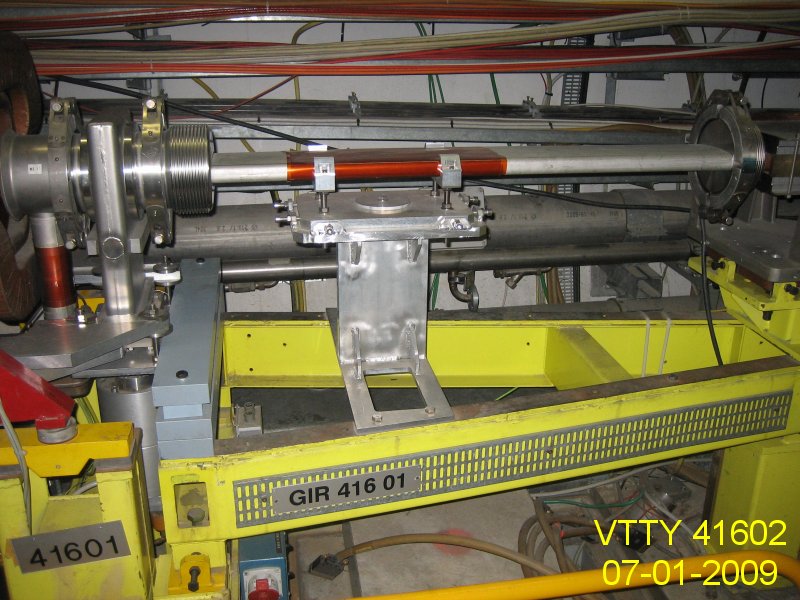 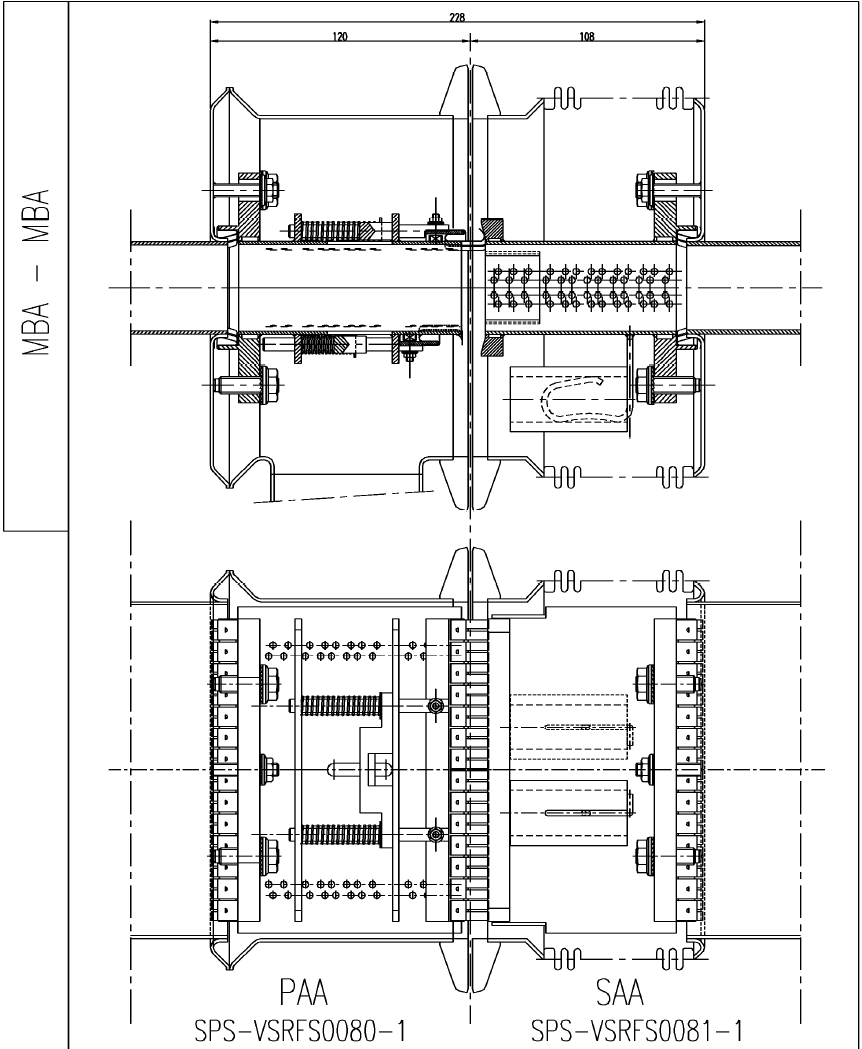 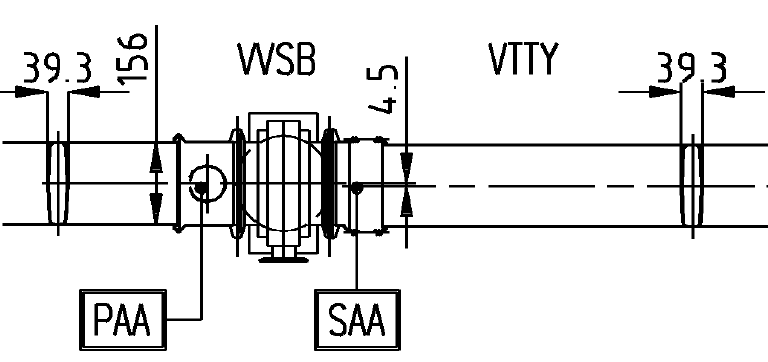 Next Steps – Pumping Port Survey
Measurement of the pumping port shields.
Reflection measurement sticking a probe in the ‘blade hole’.

Requirements:
Simulation campaign of the different scenarios, i.e. different finger misplacement for each shield type.

Laboratory replica to evaluate viability and sensitivity of the measurement.

Disconnection of the pump.

Portable measurement equipment.

Time
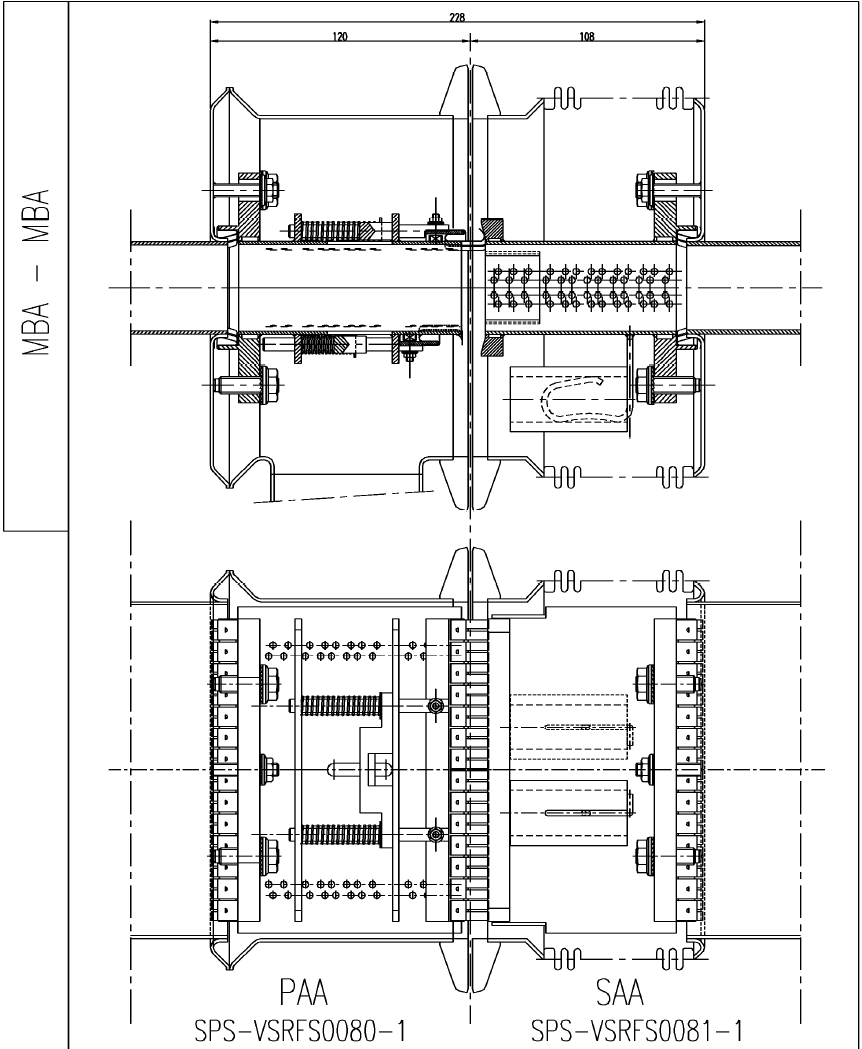 Next Steps – Pumping Port Survey
Measurement of the pumping port shields.
Reflection measurement sticking a probe in the ‘blade hole’.

Requirements:
Simulation campaign of the different scenarios, i.e. different finger misplacement for each shield type.

Laboratory replica to evaluate viability and sensitivity of the measurement.

Disconnection of the pump.

Portable measurement equipment.

Time
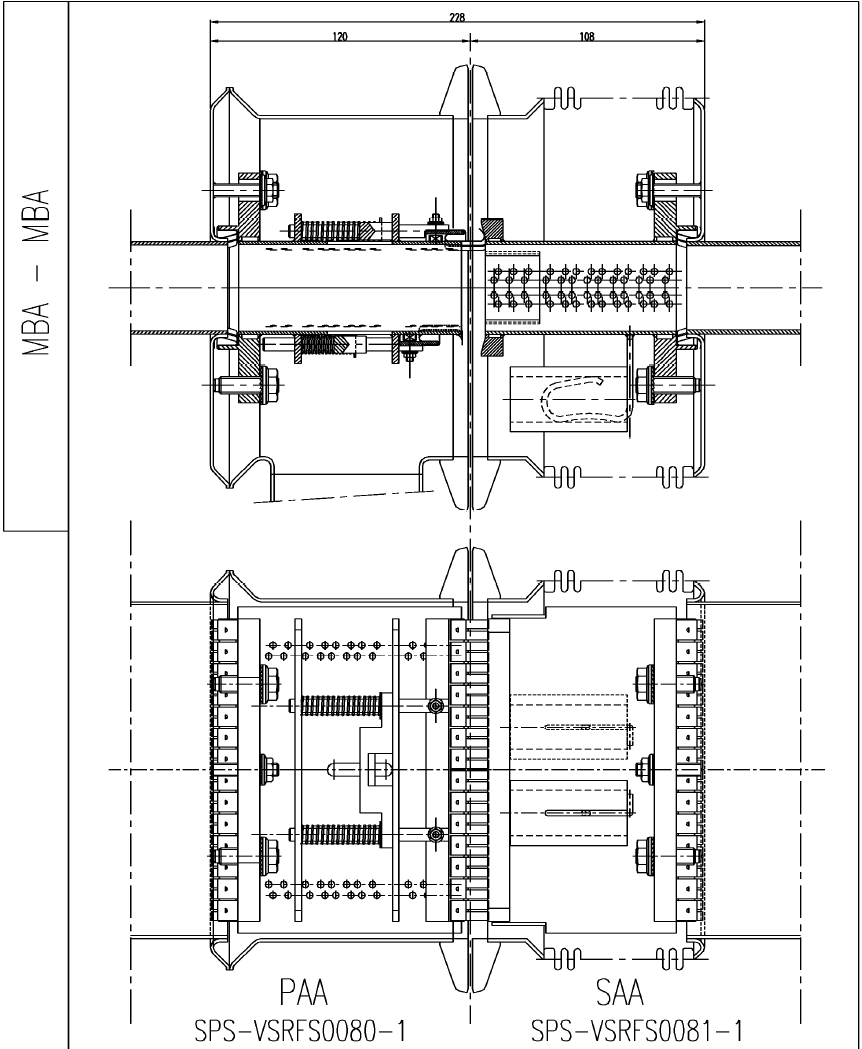 Next Steps – Next Measurements Set
Measurements:
Pieces of the ‘new’ measurement set-up, MBA-MBA enamelled with bellow, were received last Tuesday.
Overcome some ‘tolerance problem’
Measurements with/without damping resistor
Wire measurement
Weak coupling reflection measurement
Bead pull? (additional stuff required)
Outline
Introduction
Impedance List Update
Damping Resistors
Next Steps
Conclusions
Conclusions
The impedance list keeps growing as new elements are assessed. 

Initial estimation of the effect of damping resistors has been measured and simulated.

Growing list of ‘Next Steps’ that should be done at some point.